Copyright 2015 Worth Publishers
[Speaker Notes: All image credits courtesy of Morgue File and/or FreeImages.com unless otherwise specified
All image credits courtesy of Morgue File and/or FreeImages.com unless otherwise specified]
The effects of taxes on supply and demand
What determines who really bears the burden of a tax
The costs and benefits of taxes and why taxes impose a cost that is larger than the tax revenue they raise
The difference between progressive and regressive taxes and the trade-off between tax equity and tax efficiency
Copyright 2015 Worth Publishers
WHISKEY’S FOR DRINKING… AND TAXING.
Taxes matter: Washington’s 1791 tax on whiskey distillers led to the Whiskey Rebellion of 1794, the decline of small distillers,  and local economies—and the rise of the Republican Party.
Copyright 2015 Worth Publishers
[Speaker Notes: image credit:  The Granger Collection, New York]
TAXES in Music
https://www.youtube.com/watch?v=_RWEZ8ddexo


After Tax – Jonny Cash
Filed Under Protest: You can dream about vacation in the sun/You can dream but you can’t never have you one/’Cause by the time your good old Uncle Sam gets done/You’ve got just enough for gas/To see them city limits pass/And if you get back home fourth class/I’d say you won”
Copyright 2015 Worth Publishers
TAXES in Music
https://www.youtube.com/watch?v=MbQiVQuiu04

Taxman - Beatles
Filed Under Protest: “If you drive a car, I’ll tax the street/If you try to sit, I’ll tax your seat/If you get too cold I’ll tax the heat/If you take a walk, I’ll tax your feet”

In the light of England’s notorious progressive tax of the 1960s, John Lennon and Paul McCartney couldn’t resist his witty takedown of governmental greed.
Copyright 2015 Worth Publishers
TAXES in Music
https://www.youtube.com/watch?v=JYelT9VMKg0

Tax Free – Jimmy Hendrix
The hostility Jimi Hendrix felt toward the IRS (Internal Revenue Service) apparently so burned him up that the guitar master was a loss for words: the ferocious psychedelic freak-out “Tax Free” is an earth-scorching instrumental
Copyright 2015 Worth Publishers
TAXES in Music
https://www.youtube.com/watch?v=WofvnYjkPJ0

http://www.youtube.com/watch?v=G7KIsbrIsBY&sns=em

“Prosperity will not come by inventing more and more lavish public expenditure programmes. You do not grow richer by ordering another cheque-book from the Bank. No nation ever grew more prosperous by taxing its citizens beyond their capacity to pay. We have a duty to make sure that every penny piece we raise in taxation is spent wisely and well.”
Copyright 2015 Worth Publishers
TAXES on GOODS and SERVICES
Excise Taxes are “per unit” of the good (one packet of cigarettes, one bottle of wine)

Taxes in percentage of the price or in percentage of the value are called ad valorem, like the Value Added Tax (V.A.T.) which is the sale tax imposed on goods and service in all countries.
 
In Italy Imposta sul Valore Aggiunto (IVA)
Copyright 2015 Worth Publishers
THE EFFECT OF AN EXCISE TAX ON QUANTITIES AND PRICES
Taxes drive a wedge between the price buyers pay and the price sellers receive.
To analyze the effects, we’ll graph two scenarios:
when the tax is levied on sellers
when the tax is levied on buyers
The incidence of a tax is a measure of who really pays it.
Copyright 2015 Worth Publishers
AN EXCISE TAX IMPOSED ON HOTEL OWNERS
The $40 excise tax is shared between buyers and sellers.
Price
The equilibrium price of hotel rooms rises to $100 a night.
S2
Supply curve shifts upward by the amount of the tax.
$140
Hotel guests bear some of the burden as price RISES from $80 to $100.
120
A
Pb
S1
100
E
Excise tax = $40 per room
80
Ps
60
D
Hotel owners also bear some of the burden as their price (net of the tax paid) FALLS from $80 to $60.
B
40
20
0
5,000
10,000
15,000
And the quantity falls to 5,000
Quantity of hotel rooms
Copyright 2015 Worth Publishers
AN EXCISE TAX IMPOSED ON HOTEL GUESTS
The incidence of an excise tax doesn’t depend on who officially pays the tax.
Price
$140
The equilibrium price of hotel rooms falls to $60 a night.
Demand curve shifts downward by the amount of the tax.
120
A
Pb
S
100
E
Excise tax = $40 per room
80
Ps
Hotel guests also bear some of the burden as price RISES from $80 to $100 (after taxes are paid).
60
D
1
B
40
20
D
2
Hotel owners bear some of the burden as their price FALLS from $80 to $60.
0
5,000
10,000
15,000
Quantity of hotel rooms
And the quantity falls to 5,000.
Copyright 2015 Worth Publishers
WHEN AN EXCISE TAX IS PAID MAINLY BY CONSUMERS
Price of gasoline (per gallon)
When the price elasticity of demand is low and the price elasticity of supply is high, the burden of an excise tax falls mainly on consumers.
ST
$2.95
Tax burden falls mainly on consumers.
Excise tax = $1 per gallon
S
2.00
1.95
D
Quantity of gasoline (gallons)
0
Copyright 2015 Worth Publishers
WHEN AN EXCISE TAX IS PAID MAINLY BY PRODUCERS
Price of parking space
ST
S
When the price elasticity of demand is high and the price elasticity of supply is low, the burden of an excise tax falls mainly on producers.
$6.50
6.00
D
Excise tax = 
$5 per 
parking space.
Tax burden falls mainly on producers.
1.50
0
Quantity of parking spaces
Copyright 2015 Worth Publishers
The Benefits and costs of Taxation
WHAT ARE THE BENEFITS OF TAXATION?

WHAT ARE THE COSTS OF TAXATION?
Copyright 2015 Worth Publishers
THE REVENUE FROM AN EXCISE TAX
Price of hotel room
The tax revenue collected =
$40 per room × 5,000 rooms = $200,000
$140
120
A
S
100
E
Excise tax = $40 per room.
Area = tax revenue
80
60
D
B
40
20
0
6
5,000
10,000
15,000
Quantity of hotel rooms
Copyright 2015 Worth Publishers
INCREASING THE  TAX RATE DOES NOT NECESSARILY INCREASE REVENUE
Area = tax revenue
Area = tax revenue
(a) An excise tax of $20
(b) An excise tax of $60
Price of hotel room
Price of hotel room
Tax revenue= $150,000
Tax revenue= $150,000
$140
$140
120
120
110
S
S
90
Excise tax = $20 per room.
E
E
Excise tax = $60 per room.
80
80
70
D
D
50
40
40
20
20
0
6
,000
7,500
10,000
15,000
0
2,500
5,000
10,000
15,000
Quantity of hotel rooms
Quantity of hotel rooms
Copyright 2015 Worth Publishers
THE REVENUE FROM AN EXCISE TAX
The tax increase affects tax revenue in two ways:
The tax increase means that the government raises more revenue for each unit of the good sold= rise in tax revenue
The tax increase reduces the quantity of sales= fall in tax revenue
The end result depends on the price elasticity of demand and supply and on the initial level of tax
Copyright 2015 Worth Publishers
THE REVENUE FROM AN EXCISE TAX
If the price elasticity of both demand and supply is low, the tax’s increase won’t reduce the quantity of the good sold very much, so tax revenue will definitely rise.
If the price elasticity are high, the result is less certain
If the initial tax rate is low, the government does not lose much revenue from the decline in the quantity of the good sold, so the tax increase will definitely increase tax revenue
If the initial rate is high, the results is less certain
Copyright 2015 Worth Publishers
THE COSTS OF TAXATION: REDUCTION IN CONSUMER AND PRODUCER SURPLUS
Fall in consumer surplus due to tax
Fall in producer surplus due to tax
Price
S
Lost surplus is called deadweight loss.
PB
A
B
Excise tax = T
P
E
F
C
PS
D
QT
QE
Quantity
Copyright 2015 Worth Publishers
THE EFFECTS OF A TAX
A Tax generates revenue and creates a deadweight loss.
Consumer surplus— consumers get this.
Price
Deadweight loss—no one gets this.
Supply
Price buyer pays = $2.65.
Tax Revenue
= $500
Tax
tax = $1
Price seller receives = $1.65.
Tax revenue—the government gets this.
Demand
Producer surplus—producers get this.
Quantity
500 = QT
700 = QE
Copyright 2015 Worth Publishers
DEADWEIGHT LOSS AND ELASTICITIES
(a) Elastic demand
(b)
Inelastic demand
Price
Price
S
S
Deadweight loss is larger when demand is elastic.
PB
Excise tax = T
PB
E
Deadweight loss is smaller when demand is inelastic.
P
P
E
Excise tax = T.
PS
D
Ps
D
QT
QT
QE
QE
Quantity
Quantity
Copyright 2015 Worth Publishers
DEADWEIGHT LOSS AND ELASTICITIES
(c) Elastic Supply
(d)
Inelastic Supply
Price
Price
S
Deadweight loss is larger when supply is elastic
P
B
S
P
Excise tax = T
B
Deadweight loss is smaller when supply is inelastic
E
P
P
E
Excise tax = T
PS
PS
D
D
Q
Q
Q
Q
Quantity
Quantity
T
E
T
E
Copyright 2015 Worth Publishers
DEADWEIGHT LOSS AND ELASTICITIES
If the goal in in tax policy is efficiency (minimizing deadweight loss), then policymakers should choose the goods with the lowest price elasticities.
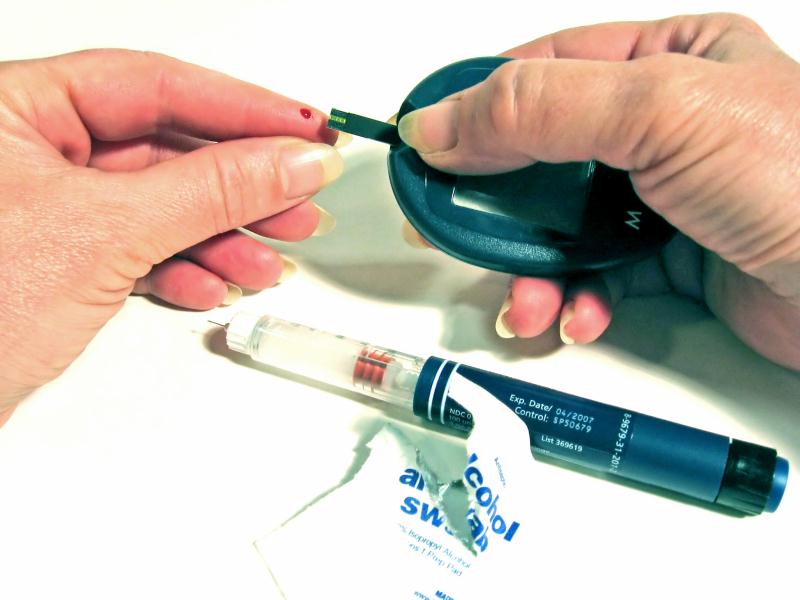 A tax on insulin would be efficient—but not necessarily fair.
Copyright 2015 Worth Publishers
[Speaker Notes: All image credits courtesy of Morgue File and/or FreeImages.com unless otherwise specified]
TAX FAIRNESS AND TAX EFFICIENCY
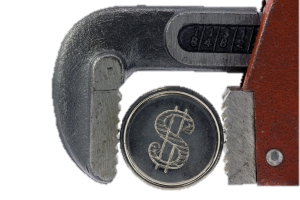 Two principles of tax fairness:
The benefits principle: Those who benefit from public spending should bear the burden of the tax that pays for that spending.
The ability-to-pay principle: Those with greater ability to pay a tax should pay more tax.
There is usually a trade-off between equity and efficiency: The system can be made more efficient only by making it less fair, and vice versa.
Copyright 2015 Worth Publishers
[Speaker Notes: All image credits courtesy of Morgue File and/or FreeImages.com unless otherwise specified]
UNDERSTANDING THE TAX SYSTEM
Some important taxes and terms:
The tax base is the measure, such as income or property value, that determines how much tax an individual or firm pays.
Taxed on each barrel of whiskey you produce?  Then whiskey is your tax base.
Copyright 2015 Worth Publishers
[Speaker Notes: All image credits courtesy of Morgue File and/or FreeImages.com unless otherwise specified]
UNDERSTANDING THE TAX SYSTEM
Some important taxes and terms:
Lump-sum tax is the same for everyone, regardless of any actions people take.
Income tax depends on income from wages and investments.
Payroll tax depends on the earnings an employer pays to an employee (contributions for pensions)
Sales tax depends on the value of goods sold.
Profits tax depends on a firm’s profits.
Property tax depends on the value of property, such as a home.
Wealth tax: a tax that depends on an individual’s wealth.
Copyright 2015 Worth Publishers
UNDERSTANDING THE TAX SYSTEM
The tax structure specifies how the tax depends on the tax base.
A progressive tax takes a larger share of the income of high-income taxpayers than of low-income taxpayers.
A regressive tax takes a smaller share of the income of high-income taxpayers than of low-income taxpayers.
The marginal tax rate is the percentage of an increase in income that is taxed away.
Copyright 2015 Worth Publishers
YOU THINK YOU PAY HIGH TAXES?
OECD, 2013
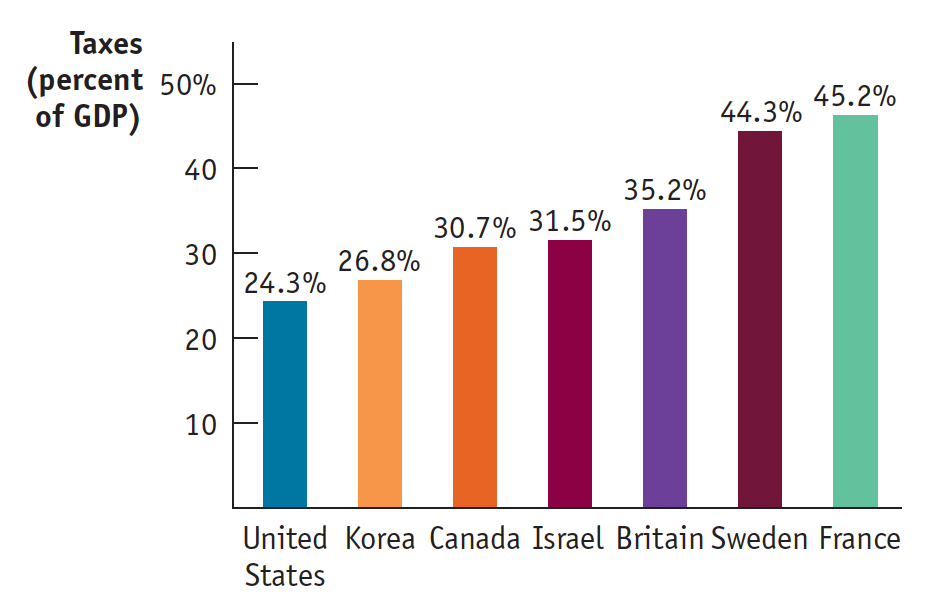 Copyright 2015 Worth Publishers
TOP U.S. MARGINAL INCOME TAX RATES FOR 100 YEARS
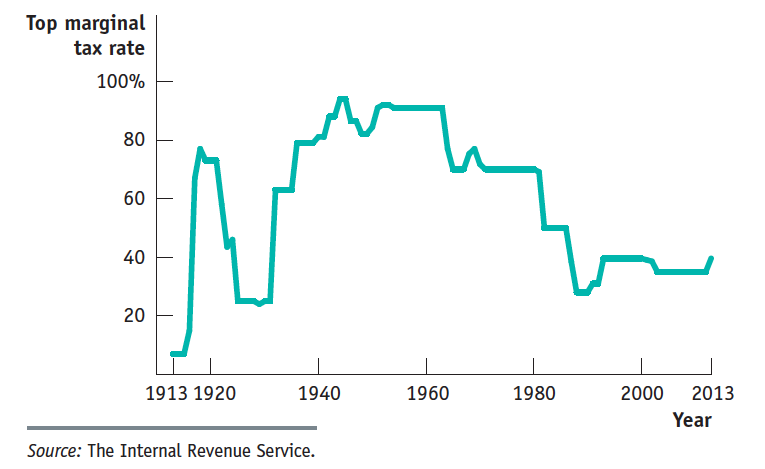 Copyright 2015 Worth Publishers